Alumni Students’ Achievements in National Examination
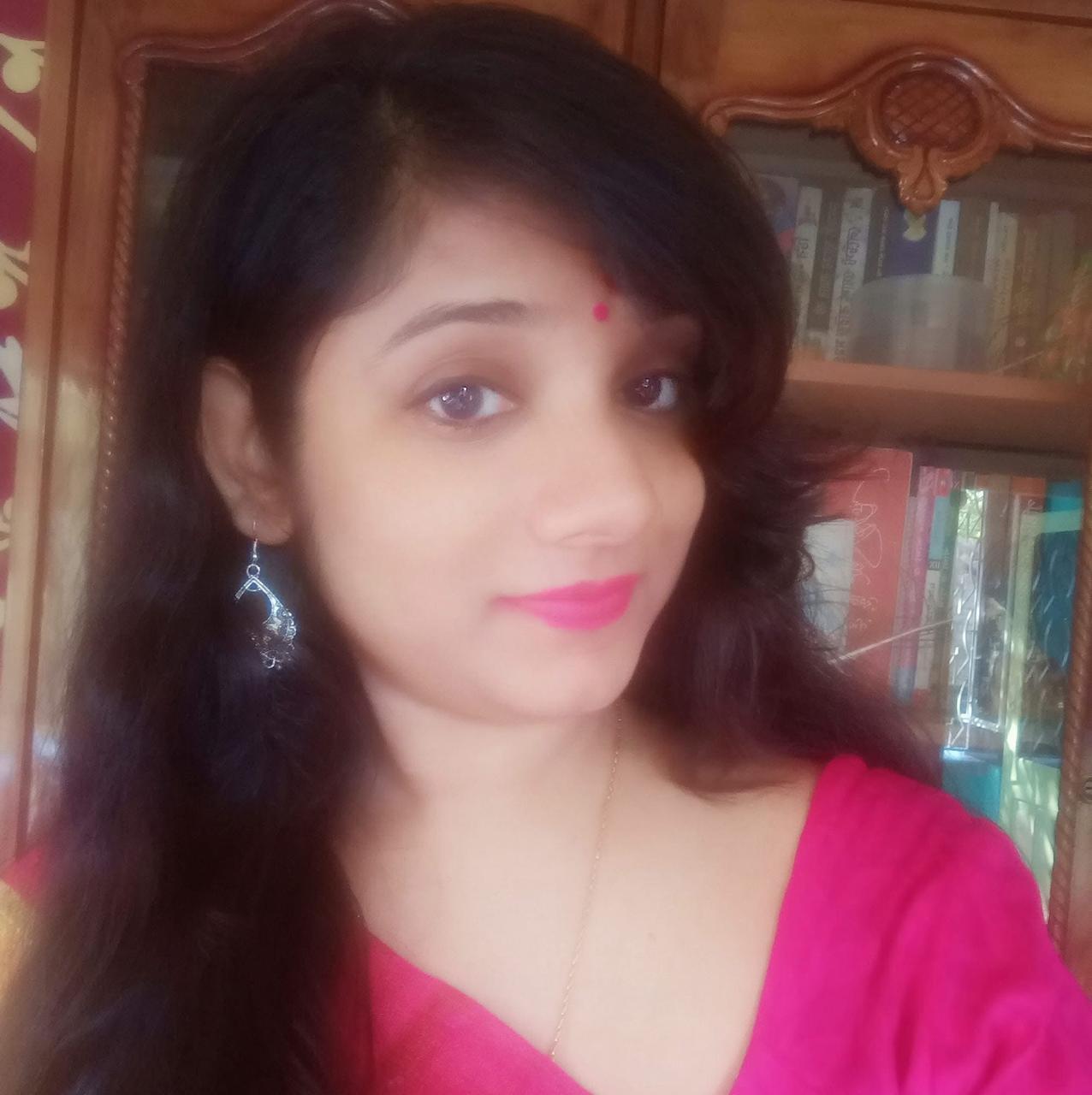 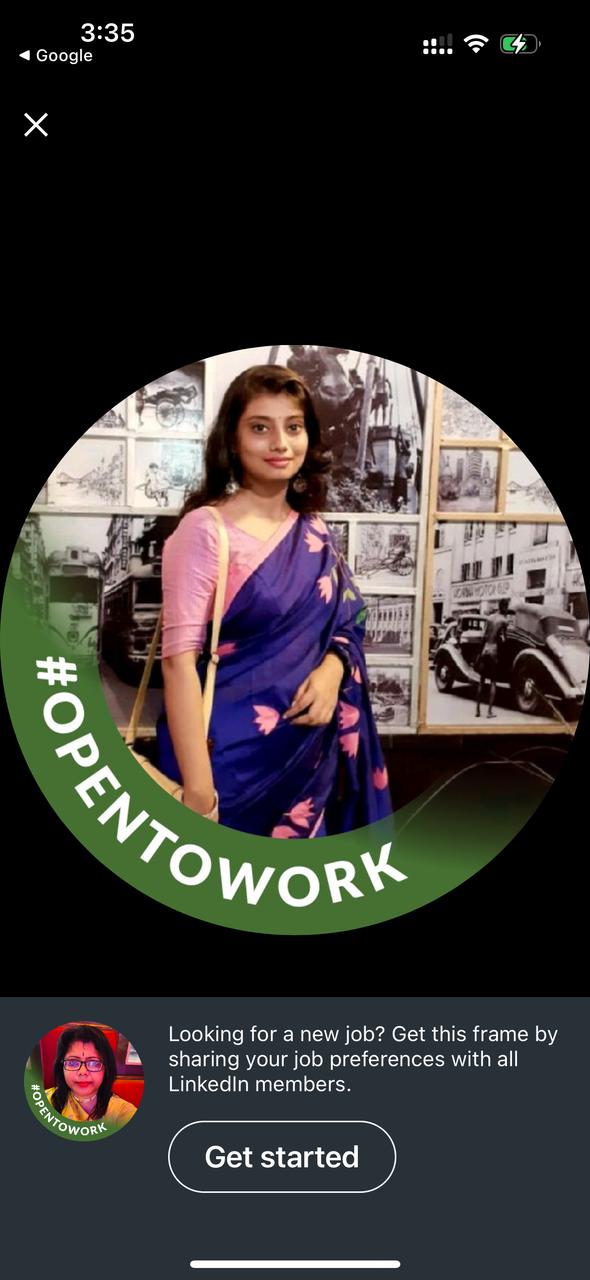 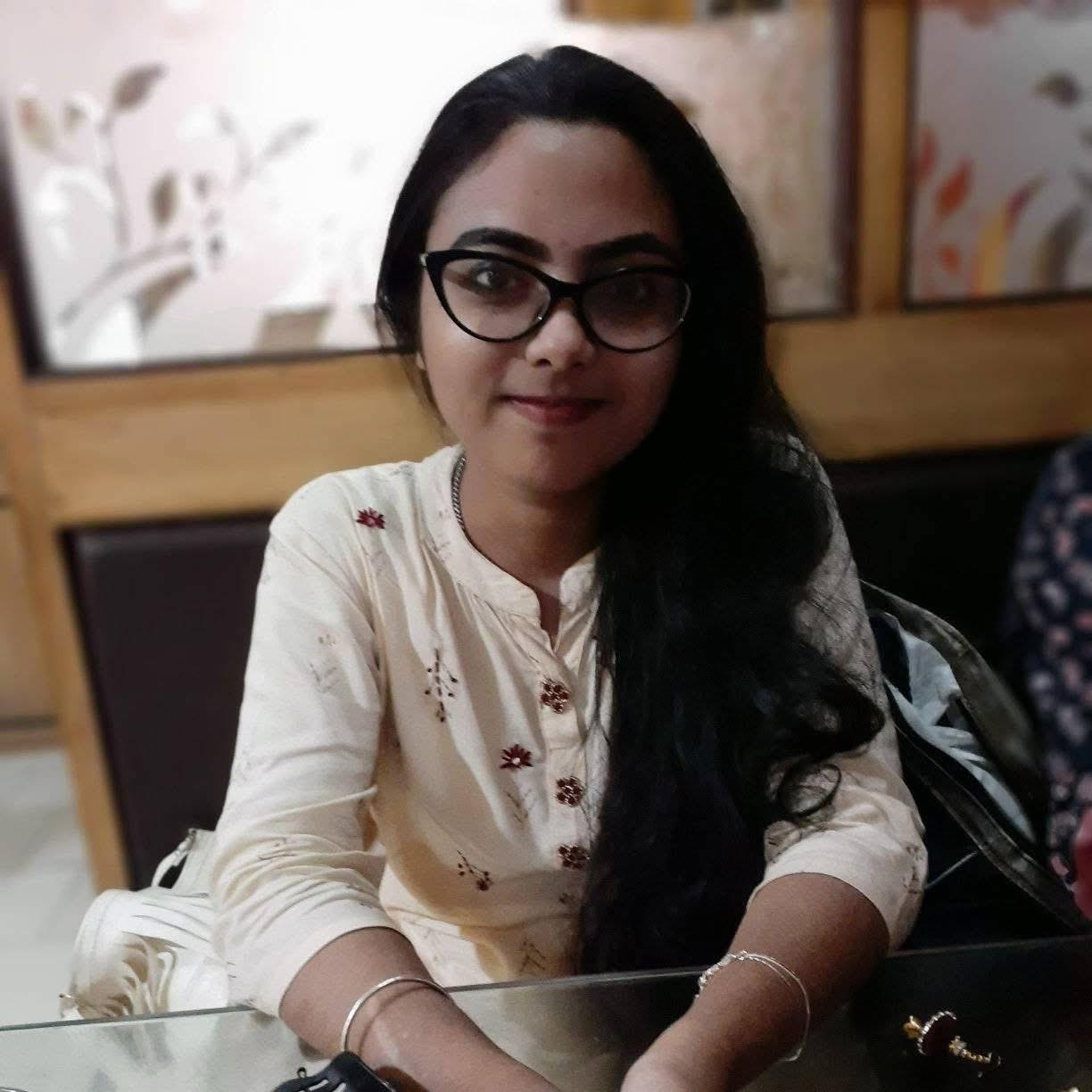 Alumni Students Achievements in National Examination
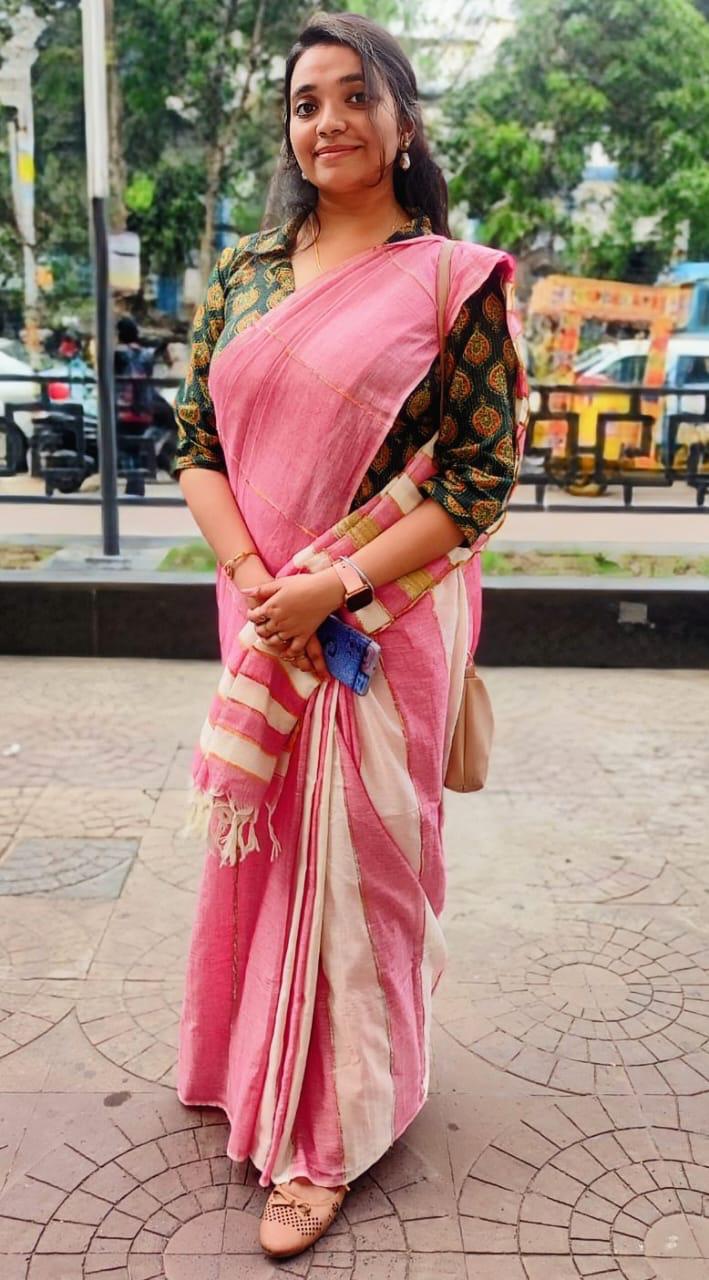 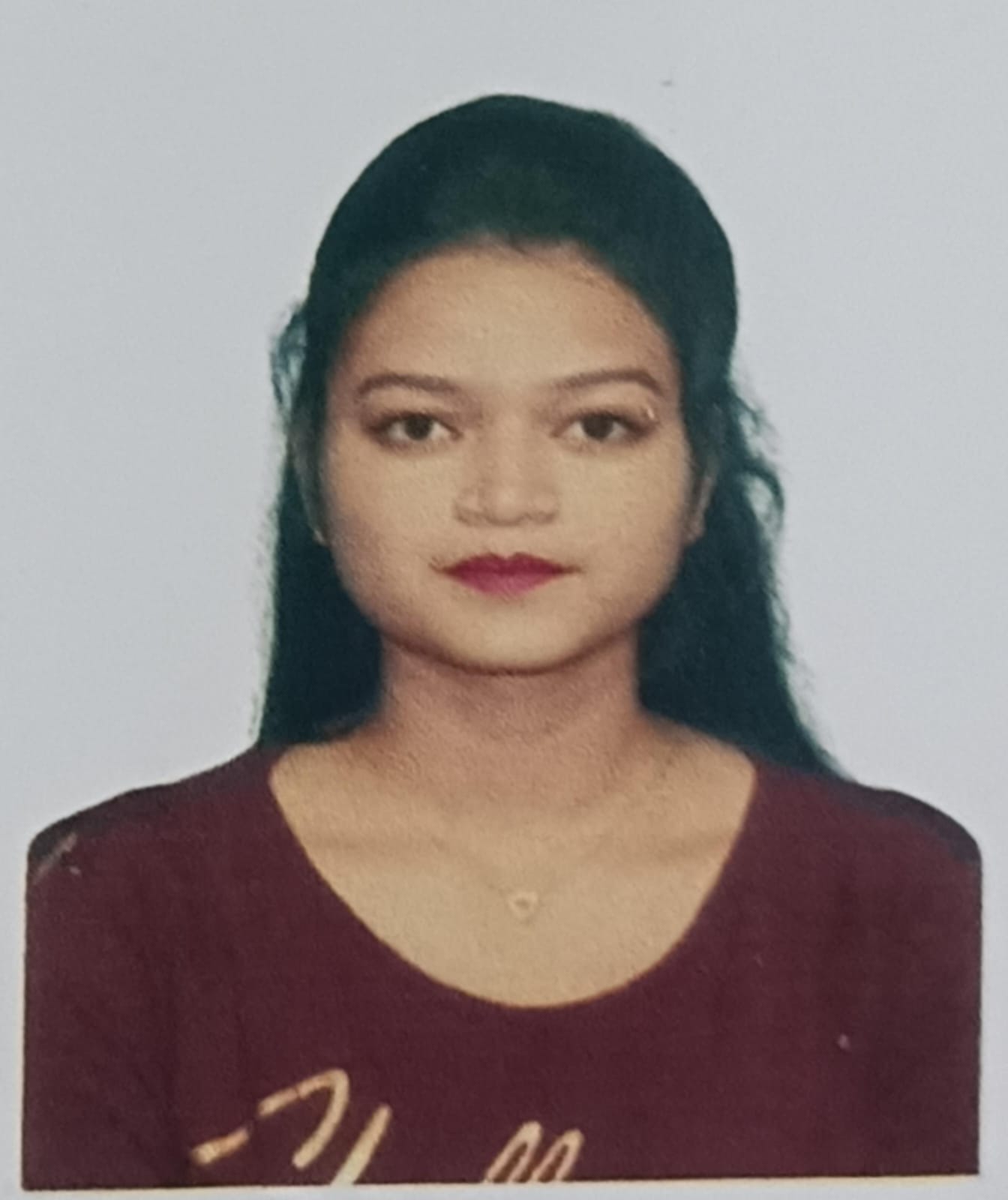 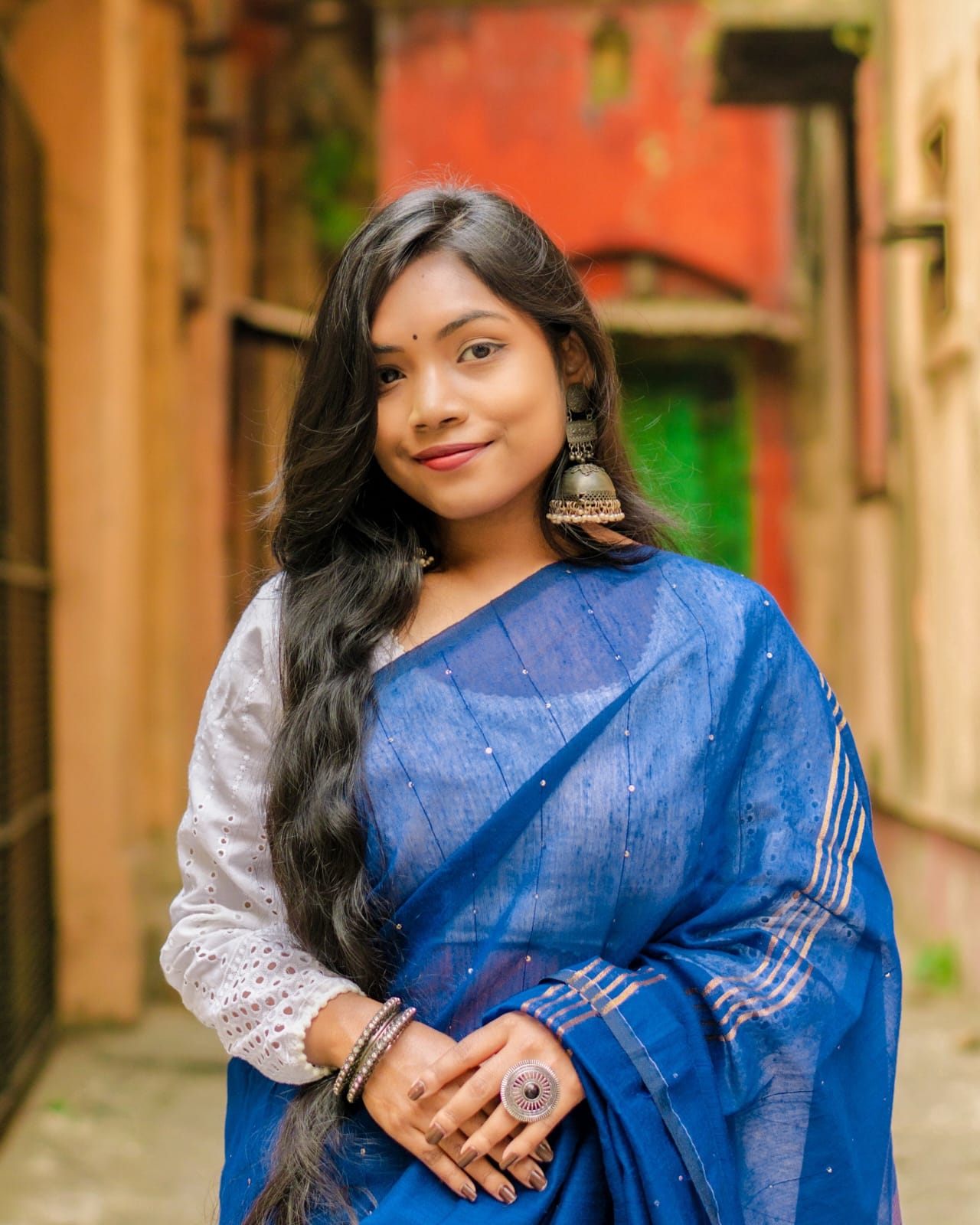 Alumni Students Achievements in National Examination
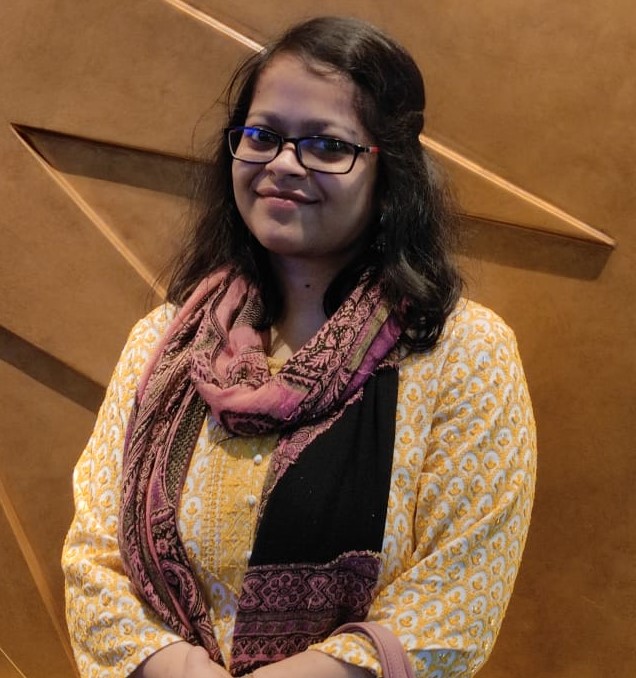